La Inflación
Junio 2022
Generalidades
La Constitución Política de los Estados Unidos Mexicanos, en el Artículo 28, párrafo sexto, a la letra dice: “El Estado tendrá un banco central que será autónomo en el ejercicio de sus funciones y en su administración. Su objetivo prioritario será procurar la estabilidad del poder adquisitivo de la moneda nacional, fortaleciendo con ello la rectoría del desarrollo nacional que corresponde al Estado.”
Entonces, ¿qué es el Poder Adquisitivo de la Moneda Nacional?, esto se define como la capacidad de compra que tiene la moneda de circulación legal nacional; o, dicho de otra forma, lo que podemos comprar con el dinero que tenemos en nuestras bolsas; entonces, esto que tiene que ver con la INFLACIÓN?.
Recordemos que según el Banco de México (BANXICO), a quien se refiere la Constitución Política de los Estados Unidos Mexicanos, en el Artículo 28, párrafo sexto, su tarea prioritaria es la estabilidad del poder adquisitivo, el cual se ve afectado por la inflación; siendo este fenómeno, el de la inflación, el que Banxico debe de contener para conseguir su principal tarea.
1. Que es la Inflación
Concepto
la inflación es el aumento sostenido y generalizado de los precios de los bienes y servicios de un país a lo largo del tiempo.  El aumento de un sólo bien o servicio no se considera como inflación.
Explicación de la Inflación
Si vamos al mercado a comprar 1 kg de tomate, 1 kg de cebolla y 1kg de chile, para hacer la salsa; la primera vez que fuimos nos gastamos $30.00; $10.00 por cada artículo, y en esta ocasión que vamos nos gastamos $33.00, esto es que cada artículo subió de precio de $10.00 a $11.00, lo que representa el 10%; y si la próxima vez que vamos al mercado nos gastamos $36.00 en los mismos artículos y en las mismas cantidades, es decir que subieron nuevamente su precio a $12.00; esto es lo que se llama inflación; ya que el incremento es sostenido, al no solo presentarse en una ocasión, sino en las tres veces que fuimos al mercado; es generalizado, ya que se presentó en todos los artículos que compramos.
2. Cómo y quién la mide?
Para poder saber en cuanto varían los precios se creó el Índice Nacional de Precios al Consumidor (INPC) que es un número que refleja cómo han variado los precios de un conjunto de bienes y servicios que consumen las familias en México.
El Instituto Nacional de Estadística y Geografía (INEGI) se encarga de hacer esta medición, recopilando los precios de los bienes y servicios en diversos establecimientos a lo largo de todo el país. Esta información se compara de forma quincenal, mensual y anual, para saber cómo han variado los precios en esos periodos de tiempo.
Para realizar esta medición el INEGI da seguimiento al precio de 235 mil bienes y servicios, esto en 46 ciudades del país de forma quincenal. La información se procesa tomando en cuenta cuánto dinero gastan las personas en ellos, para así saber cuál de los rubros tiene mayor importancia en el consumo de las familias.
El INPC actualiza su base de medición de forma periódica, la base con la que el índice expresa el movimiento de los precios al día de hoy está fija en la segunda quincena de julio de 2018.
Con esa información BANXICO implementa las medidas necesarias para controlar la inflación, ya que él es el encargado de la Política Monetaria de nuestro país.
3. Las causas de la Inflación
¿Que es lo que causa la Inflación en nuestra economía?
Inflación por costes: es cuando las materias primas o insumos suben de precio; por ejemplo, el petróleo, los granos, las verduras o los minerales.

Inflación por consumo o demanda: es cuando las personas compran algunos productos o bienes en especial, haciendo que el precio de estos se incremente; por ejemplo, cuando algo se pone de moda algo o se piensa que puede haber escases, lo que sucedió al inicio de la pandemia con los artículos de aseo y limpieza.
3. Las causas de la Inflación
Inflación autoconstruida: es cuando una medida tomada por el gobierno federal tiene como consecuencia el aumento de los precios; por ejemplo, el incremento del IVA del 15 al 16%, generó que los precios aumentarán, creando inflación.
Inflación por Política Monetaria: es cuando las acciones que implementa el Banco de México generan inflación; por ejemplo, la reducción de la tasa de interés de referencia (TIIE), si es que se toma esta medida sin justificación a nivel de variables macroeconómicas (desempleo, inversión, etc.), generando inflación, ya que haría más barato el crédito, con lo que las personas estarían más convencidas de comprar o adquirir artículos a crédito (vehículos, electrodomésticos, ropa o calzado), lo que resultaría en un incremento de precios por aumento de demanda.
4. 	Efectos de la Inflación
Este fenómeno afecta la economía de muchas y diferentes formas, por ejemplo:
1. Deteriora el poder adquisitivo de la moneda. Por lo general las personas con menores ingresos son quienes mantienen una mayor proporción de su riqueza en efectivo, por lo que son quienes se ven más afectados por la inflación. Así es como un entorno inflacionario genera mayor desigualdad.
4. 	Efectos de la Inflación
2. Distorsiona la asignación de recursos de la economía. Las familias y las empresas enfrentan un mayor grado de incertidumbre para la toma de decisiones en cuanto a las cantidades que asignan a la compra, al ahorro o a la inversión de su dinero.
4. 	Efectos de la Inflación
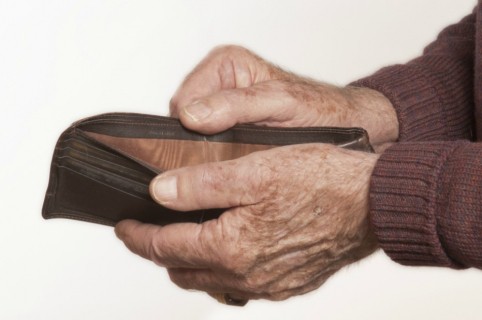 3. Disminución del ahorro. Al necesitar una mayor cantidad de dinero para poder adquirir los mismo bienes y servicios, la cantidad de dinero disponible para ahorrar disminuye drásticamente o simplemente ya no queda dinero para ahorrar.
4. 	Efectos de la Inflación
4. Disminuye la capacidad de planeación de los agentes económicos. Una inflación alta o volátil, al generar una mayor incertidumbre sobre el comportamiento de los precios en el futuro, dificulta la planeación, lo que impacta en las decisiones de ahorro o inversión de las personas, las empresas y los gobiernos.
5. Herramienta contra la Inflación
Como lo supimos al inicio del documento, BANXICO tiene como tarea principal el procurar la estabilidad del poder adquisitivo de la moneda nacional, por lo cual es él quien se encarga de controlar la inflación, esto lo hace por medio de la Política Monetaria, y su herramienta es la Tasa de Interés Interbancaria de Equilibrio (TIIE), la cual utiliza para guiar todas las demás tasas del mercado financiero nacional, para así lograr su meta inflacionaria; moviéndola de la siguiente manera:

Si la Inflación es elevada,    incrementa la tasa de interés para desincentivar el consumo e incentivar el ahorro y la inversión. Esto se conoce como política monetaria contractiva.
Si la Inflación es baja,       reduce la tasa de interés para fomentar el consumo y reducir el ahorro y la inversión. Esto se conoce como política monetaria expansiva.
6. El Índice Nacional de Precios al Consumidor a través del tiempo
6. El Índice Nacional de Precios al Consumidor a través del tiempo
En la gráfica anterior observamos el comportamiento del INPC desde enero de 2010 al mes de mayo de 2022, este índice tiene como base para realizar la medición los precios que se registraron en la segunda quincena del mes de julio de 2018. Queda claro que en nuestro país la inflación ha mantenido una tendencia al alza a lo largo de este periodo de tiempo; lo que significa que se ha tenido una pérdida del poder adquisitivo sostenida por más de una década.
7. La Inflación en el mundo
Este fenómeno no es exclusivo de nuestro país; ya que se presenta en todas las economías del mundo, donde los bancos centrales de cada uno de esos países son los responsables de medir e implementar medidas para contener la inflación; en el caso de la Zona Euro, es el Banco Central Europeo (ECB por sus siglas en Ingles); el encargado de la medición e instrumentación de las medidas de contención a nivel mundial es el Banco Mundial (WB por sus siglas en Ingles) es el encargado de medir y sugerir a cada uno de los países miembros, los cuales están representados por una Junta de Gobernadores; a continuación, se muestra el cálculo que el Banco Mundial ha realizado de la inflación mundial, desde el 2010 a 2021,
7. La Inflación en el mundo
Fuente: Elaboración propia con datos de https://datos.bancomundial.org/indicator/FP.CPI.TOTL.ZG?end=2021&start=2010
CENTRO DE ESTUDIOS ECONÓMICOS Y FINANZAS PÚBLICAS
Fuentes consultadas:

Información del Banco de México en la siguiente ligas:
https://datos.bancomundial.org/indicator/FP.CPI.TOTL.ZG?end=2021&start=2010&view=map 

Información de la base de datos del Índice Nacional del Precio al Consumidor en la siguiente liga:

https://www.inegi.org.mx/temas/inpc/#Tabulados